CSCI 599: An Introduction to Programming Languages
Welcome and Introduction
Mukund Raghothaman
Fall 2023
About This Course
We’ll study several different programming languages
What languages do you know?
What makes them different?
2
About This Course
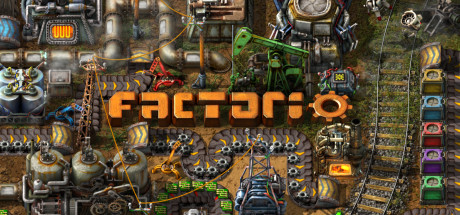 What is a programming language?
Notation for specifying computations
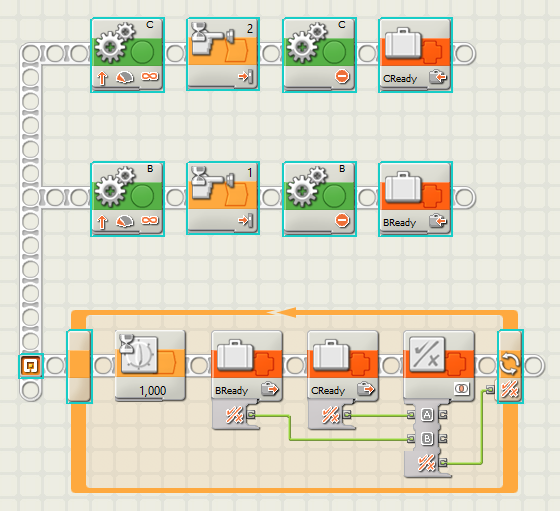 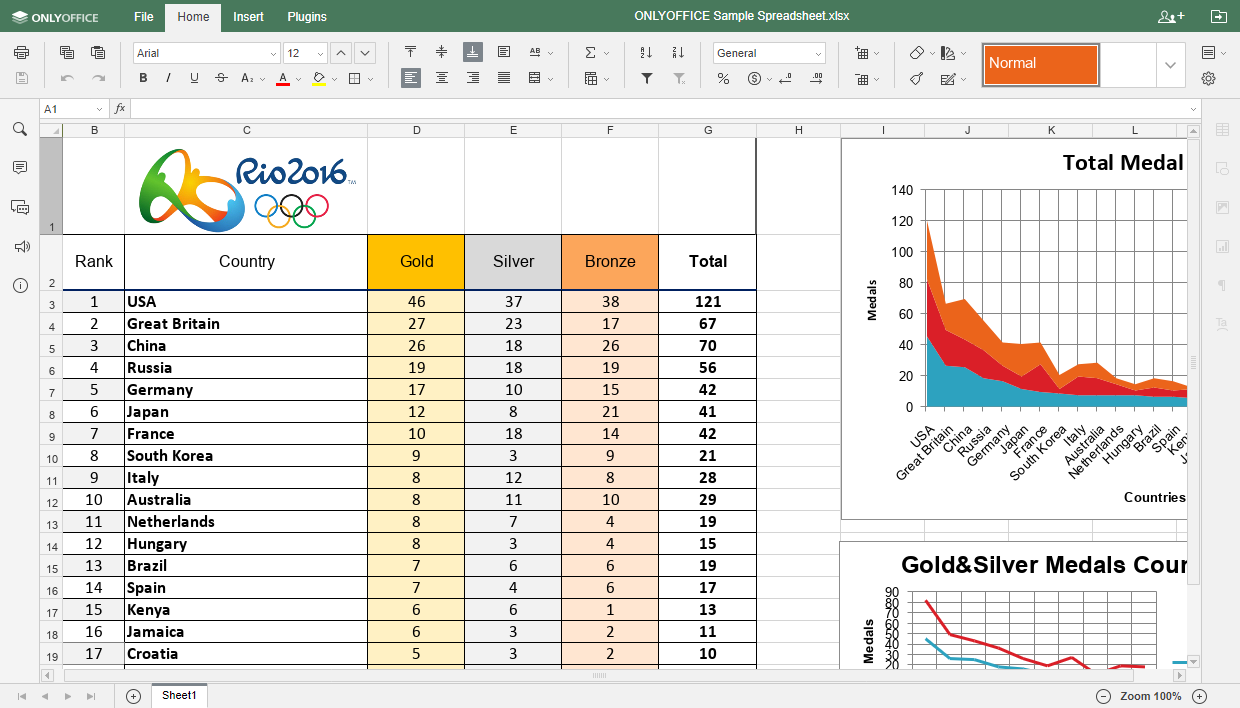 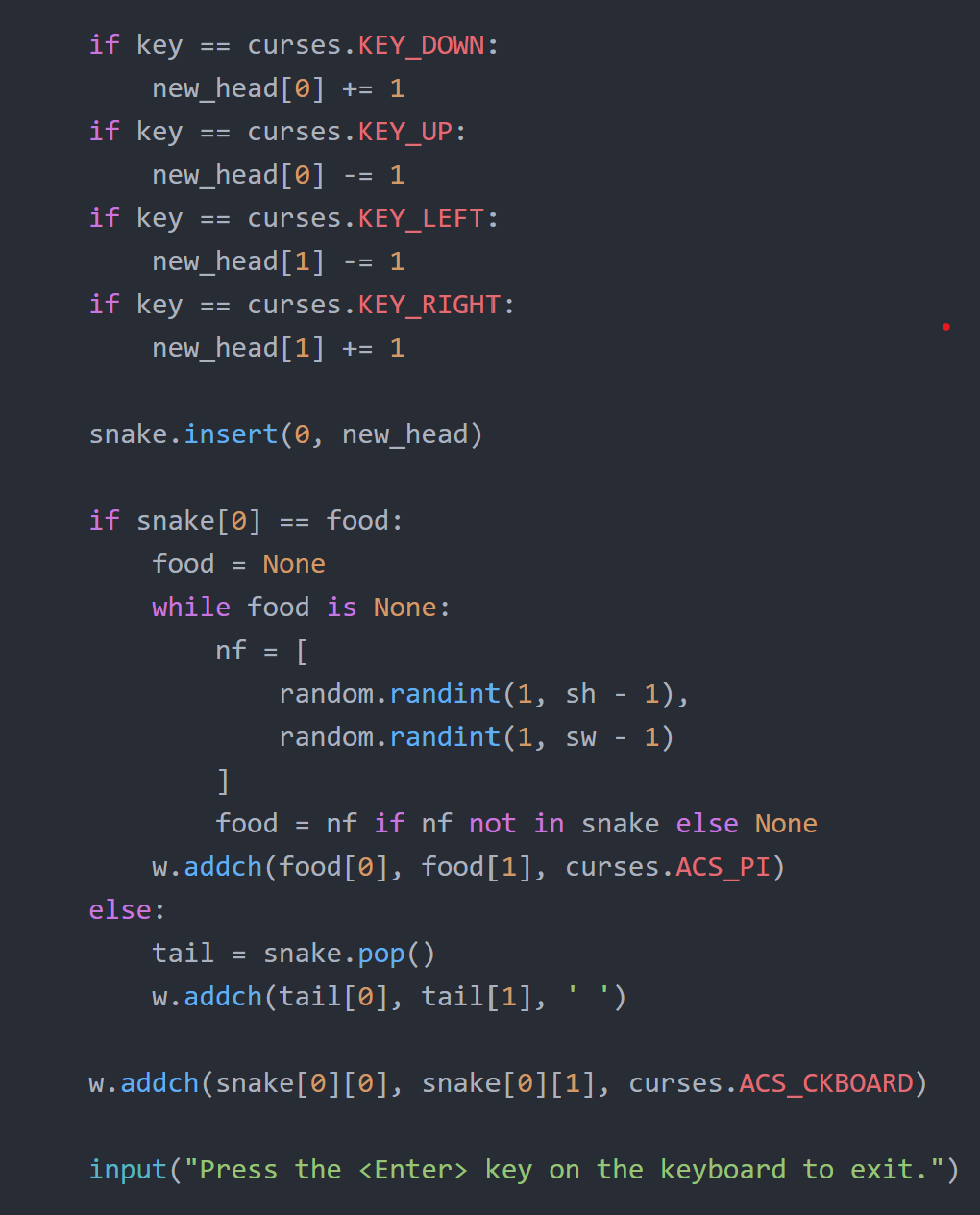 3
About This Course
Why so many languages?
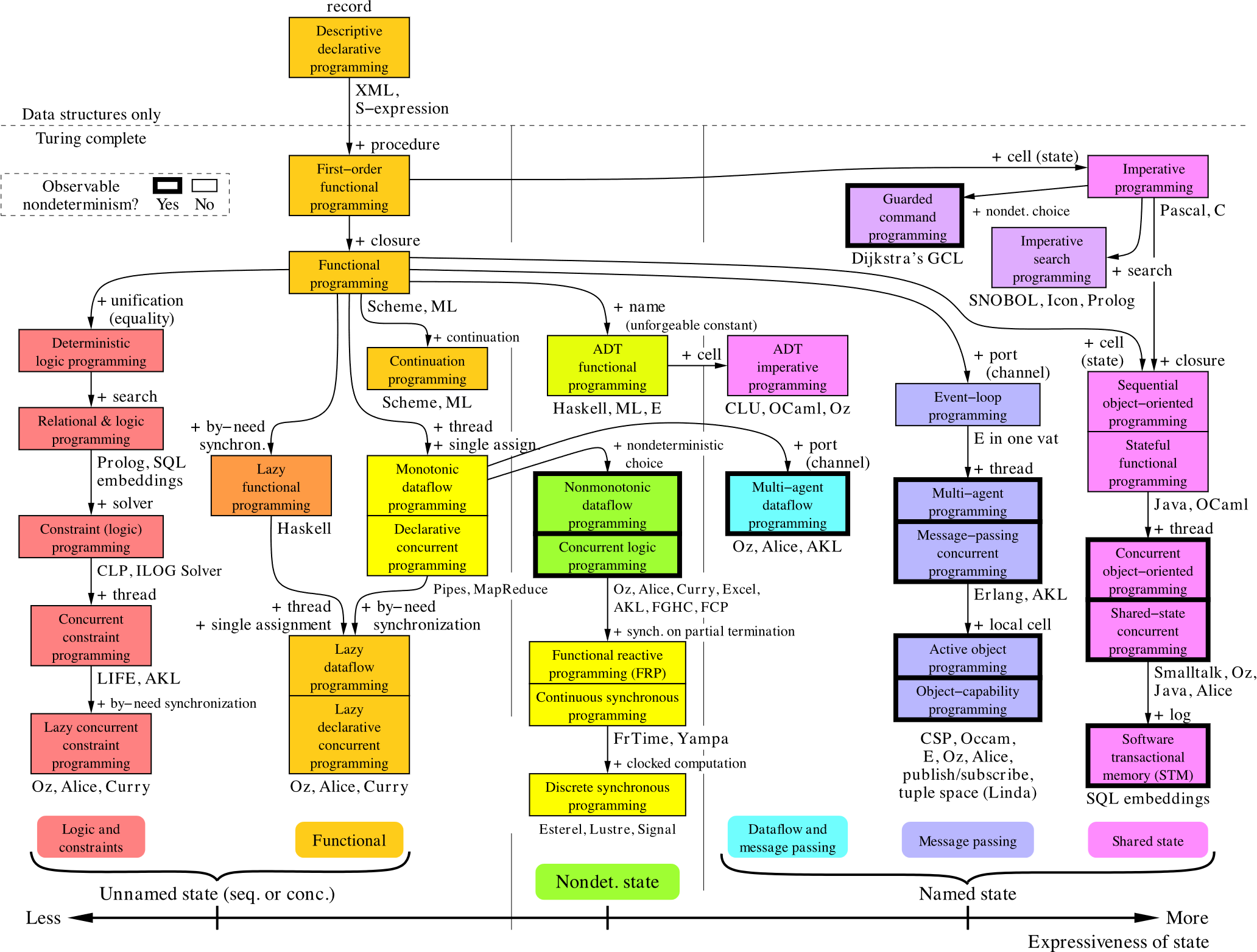 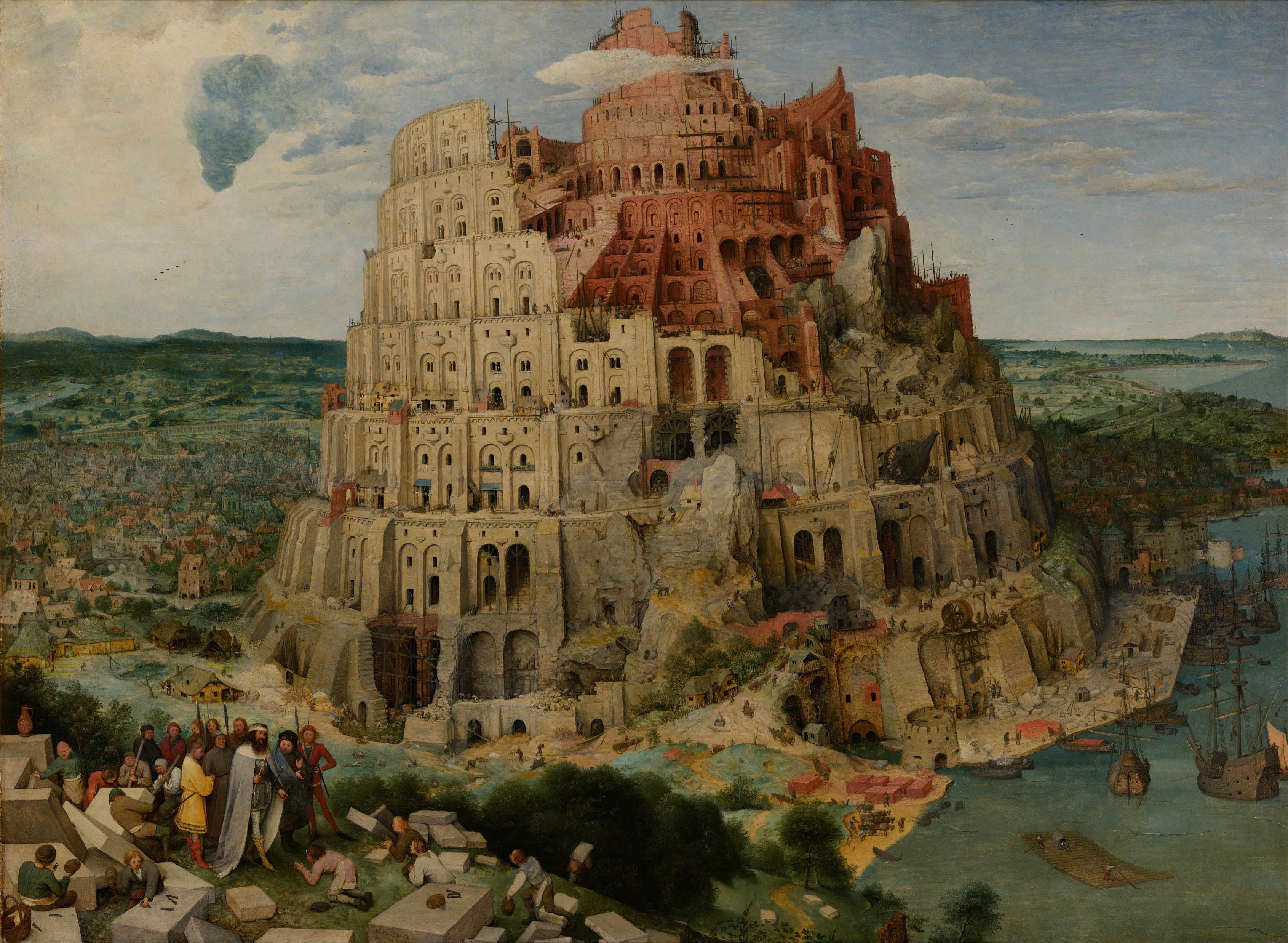 4
Why So Many Languages?
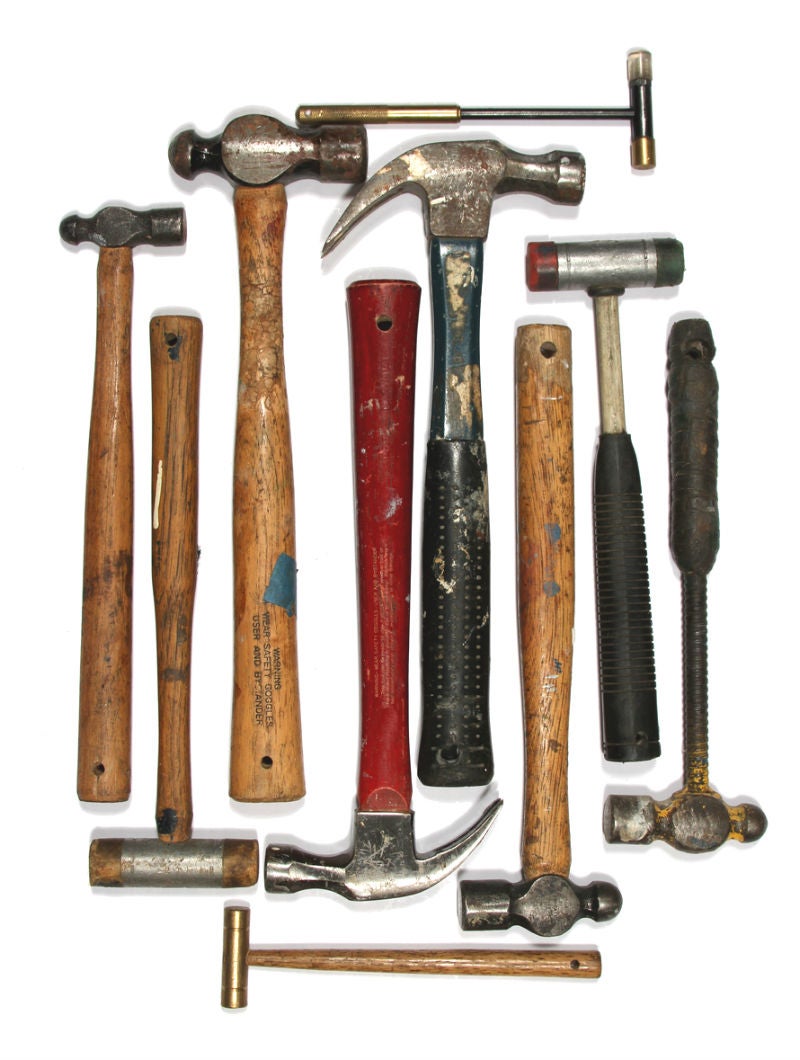 Different languages for different tasks
Verilog for describing hardware
Assembly for low-level computations
JavaScript for manipulating the DOM
5
Why Study Programming Languages?
Linguistic Relativity: Structure of a language affects the speaker’s thought
Radiolab podcast on colors in ancient texts: https://radiolab.org/episodes/211213-sky-isnt-blue
“A language that doesn't affect the way you thinkabout programming, is not worth knowing.”--- Alan Perlis, Epigrams on Programming
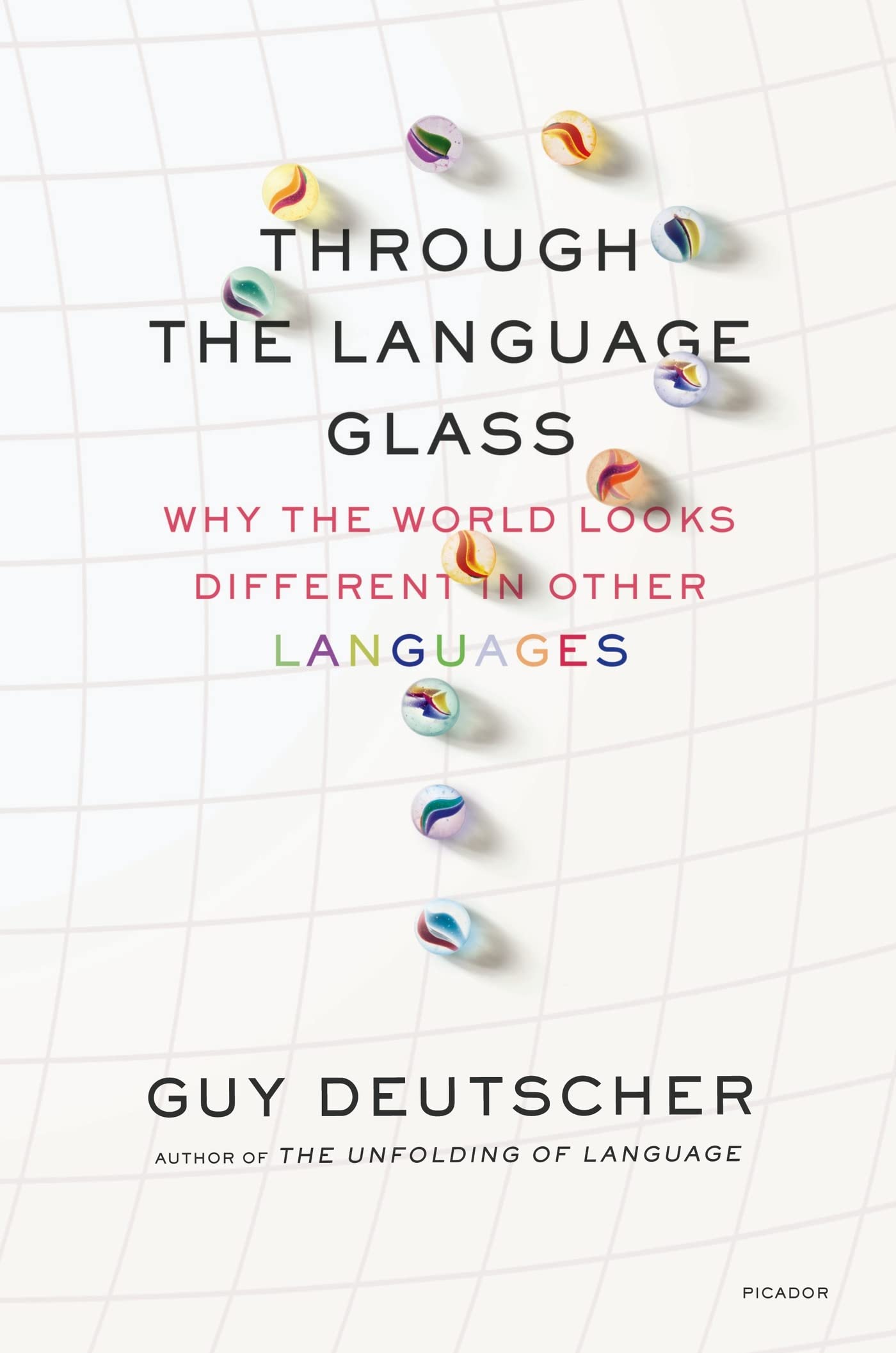 6
Why Study Programming Languages?
7
Our Goals in this Course
Make you better programmers …
… by exposing you to powerful new languages and programming constructs

Demystify some of the magic

Make you informed leaders who can influence technical decisions
Change the way you think about computation
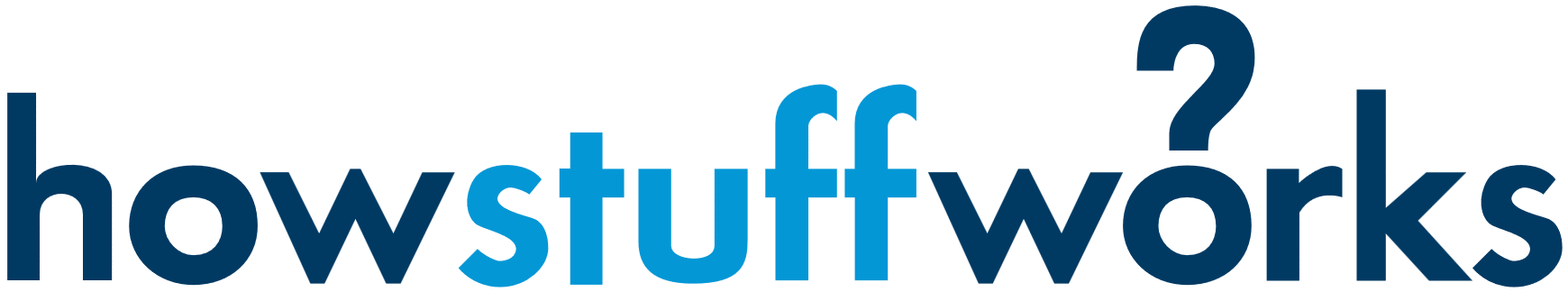 8
Ideas to Take Away
Unit 1
Functional Programming

Immutable data
First-class functions
Static types
Pattern matching
Unit 2
Language Implementation

Processing syntax
Type inference
Garbage collection
Unit 3
Relational Programming

Spreadsheets and DAGs
Declarative languages
Recursive queries
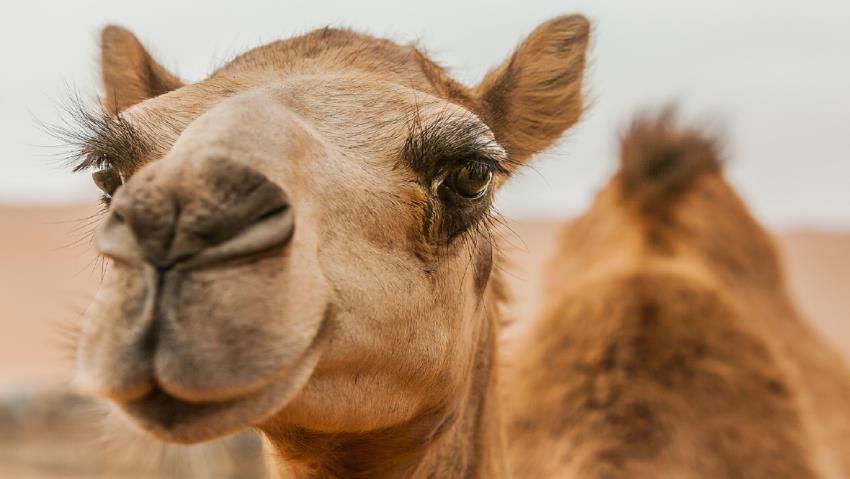 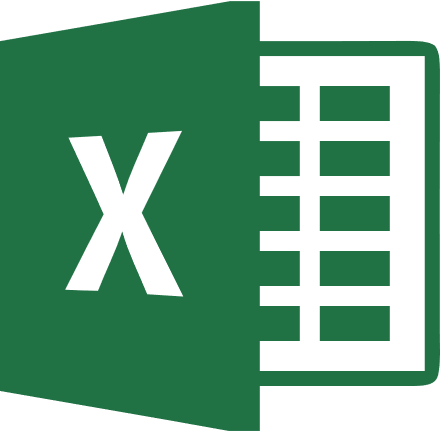 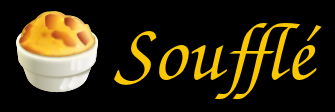 9
History of Programming Languages
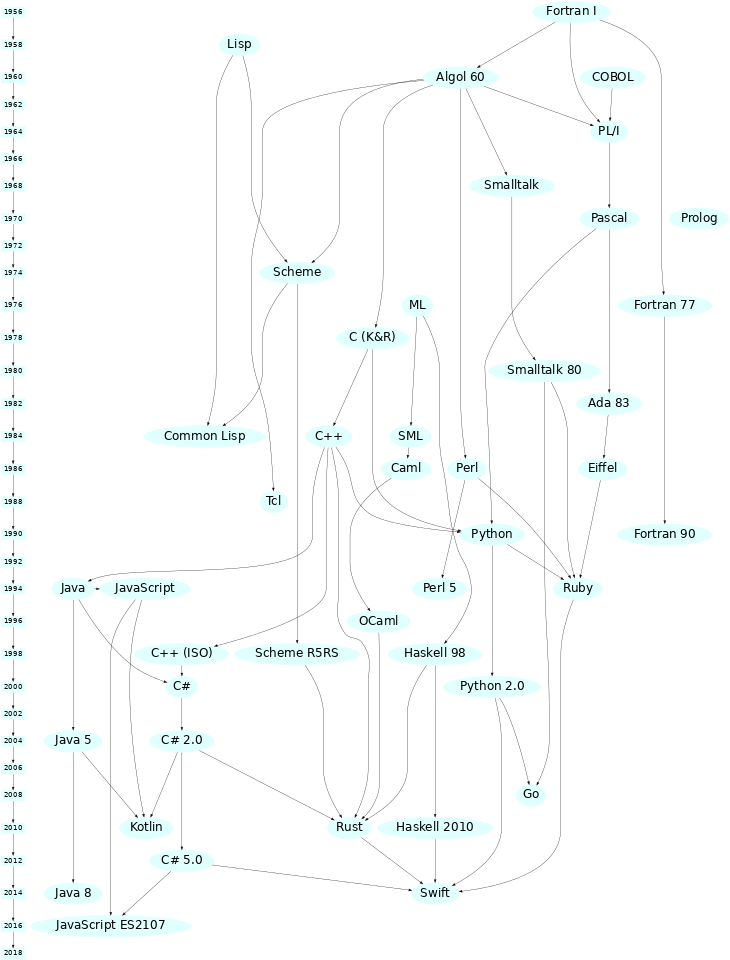 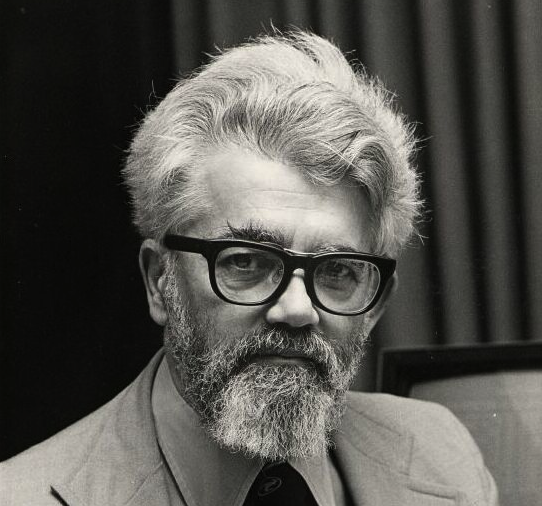 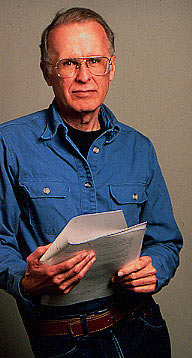 John McCarthy
1927—2011
Turing Award 1971
John Backus
1924—2007
Turing Award 1977
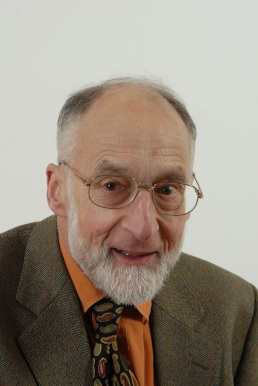 Robin Milner
1934—2010
Turing Award 1991
OCaml
[Pascal Rigaux]
10
Why Functional Programming?
Encourage immutabilityPrograms are easier to think about
Algebraic data types and pattern matchingElegant ways to construct and destruct data
First-class functionsFunctions can be passed around just like values
Static type checkingPrograms have fewer bugs
Automatic type inferenceMake the compiler work for you
Parametric polymorphismCan generalize computation across many types
Garbage collectionMake the runtime work for you
ModulesElegant ways of structuring large systems
11
Functional Influences on Programming Practice
Garbage collection:Lisp (1958)  Python (1990), Java (1995)

Parametric polymorphism / Generics / Templates:ML (1975)  C++ (1986), Java (2004)

Higher-order functions:Lisp (1958)  C# (2007), C++ (2011), Java (2014)

Type inference:ML (1982)  C++ (2011), Java (2011)
Linear and affine types, resource ownership:Linear logic (1987)  Cyclone (2002)  C++ unique_ptr (2011), Rust (2006)
12
Functional Programming in Industry
OCaml: Jane Street, Bloomberg, Citrix
Scala: X (formerly Twitter), Foursquare, LinkedIn
Haskell: Facebook, Barclays, AT&T
Erlang: WhatsApp, Amazon, T-Mobile
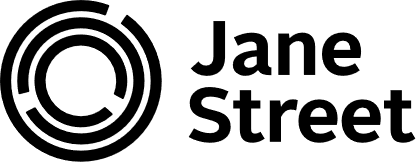 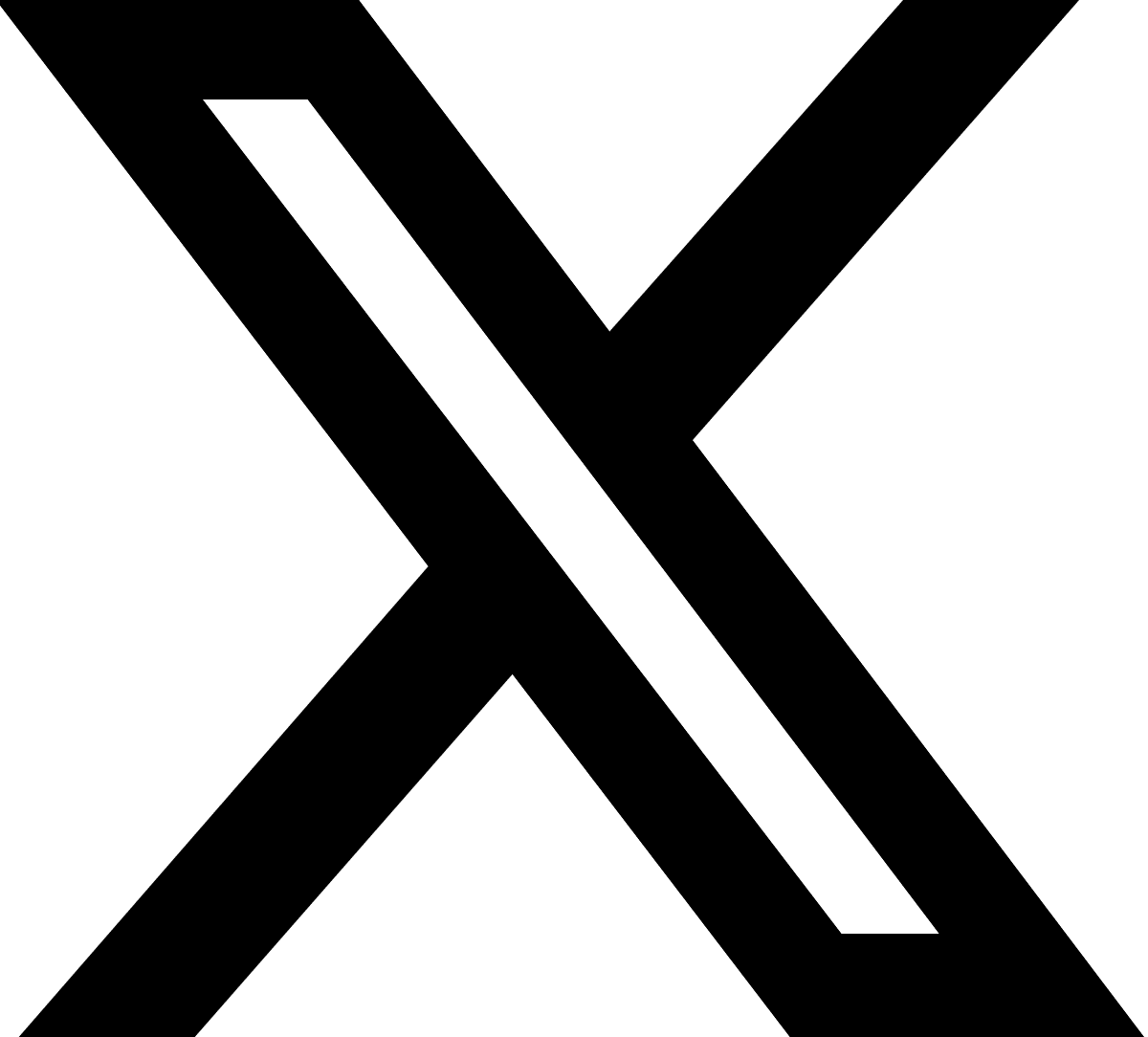 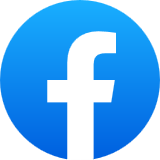 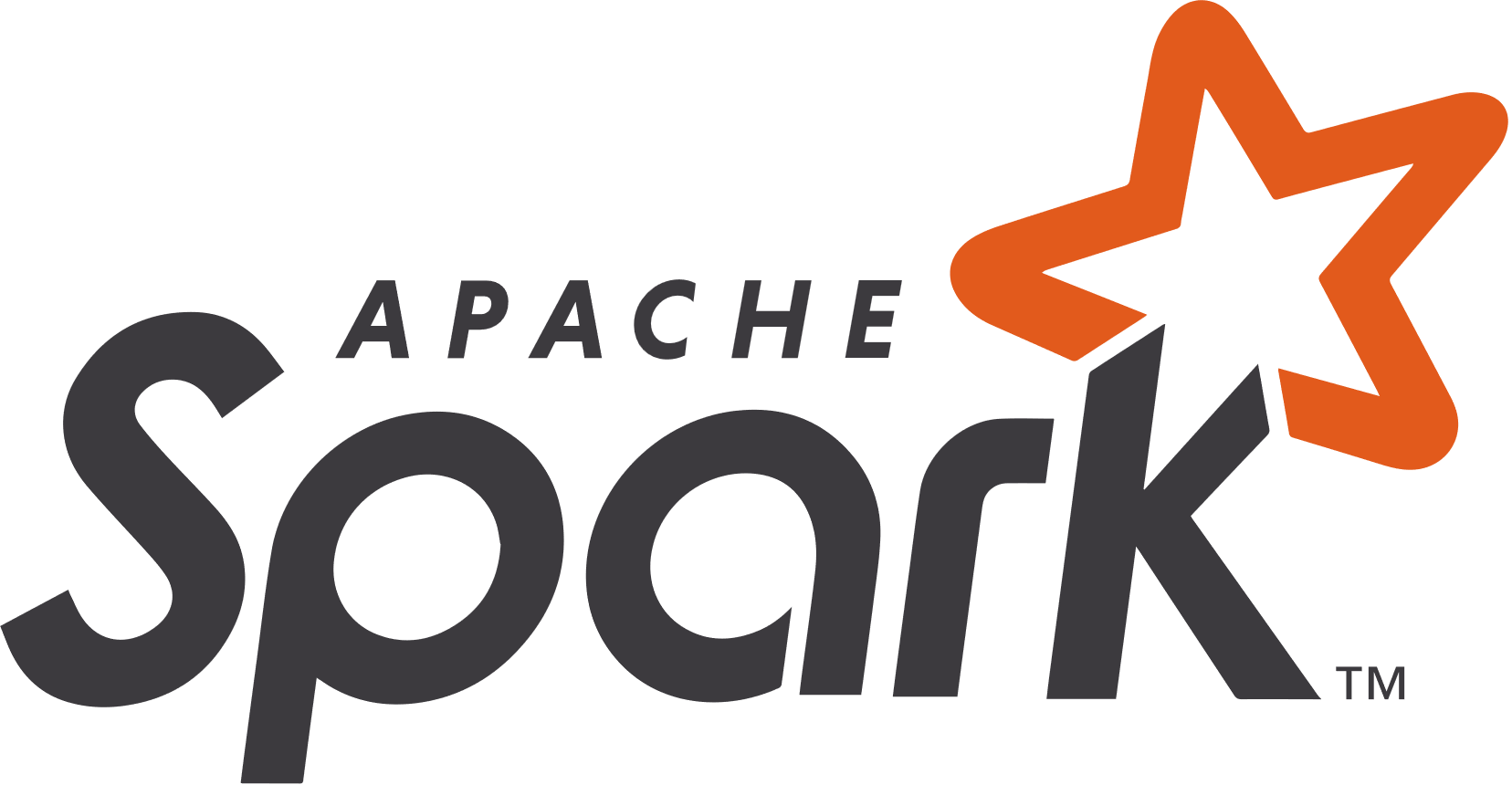 13
Today’s Plan
Motivation and Overview
Course Logistics
Diving into OCaml
14
Textbooks
Yaron Minsky, Anil Madhavapeddy, and Jason HickeyReal World OCaml

Michael ClarksonOCaml Programming: Correct + Efficient + Beautiful

Harold Abelson, Gerald Jay Sussman, and Julie SussmanStructure and Interpretation of Computer Programs

All books are open access
15
Classes and Office Hours
Fridays
1pm—4:20pm Los Angeles time
Will be streamed over Zoom, recorded

Website: https://r-mukund.github.io/teaching/fa2023-csci599/

Office Hours:
Fridays, 4:30pm—6:30pm
Wednesdays, 2pm—4pm
Or by appointment
16
Assessment
3 homework assignments × 17% each = 50%
2 quizzes and 1 final exam, 17% each = 50%
You are allowed to consult one handwritten letter paper-sized crib sheet

Welcome to collaborate with a partner on homeworks
But! Identify your partner, write answers by yourselves

GPT / LLM policy
Welcome to use
But… (1) clearly reflect on why you used it (or not). And how it was helpful. Tell us
That said, (2) this policy is experimental. Subject to change at any time
(2) No technology access during quizzes or exams
17
Assessment
HW0 is posted to Blackboard and Piazza
Not graded
Due at 10pm, Wednesday, 31 August 2023

Going forward…

Assignments due 10pm on Monday after unit is complete
Reference solutions will be posted on Wednesday at 2pm
Submissions after reference solutions are posted will not be graded
Talk to us in advance if you are unable to submit an assignment on time
18
Accommodations
Talk to us if you:
are unable to submit an assignment on time
are finding it difficult to keep up
need any help to make the most of this course
want to bring anything to my attention
19
About Us
Mukund Raghothaman
PhD from UPenn, 2017
Joined USC in Fall 2019

Research Area: “How do we reason about programs?”
Find bugs; prove correctness; synthesize code!
Can data (i.e., GitHub) help?
Can we use probabilities and / or machine learning?
20
About Us
Amirmohammad Nazari
PhD student at USC, 2021—Present
Undergrad from Amirkabir University, Tehran

Research Area:
“Making better program synthesizers”
“Stuff with LLMs”
21
Tell Us About Yourselves
Name, program
Background in programming
Languages you have used + Familiarity
22
For Next Class
Install OCaml on your computers

Start work on Homework 0, due 10pm, Thursday, 31 August

Reading:
RWO, Chapter 1: Guided Tour
MC, Chapters 1, 2
23